Урок трудового навчання
Композиція 
з природних матеріалів
 «Пейзаж»
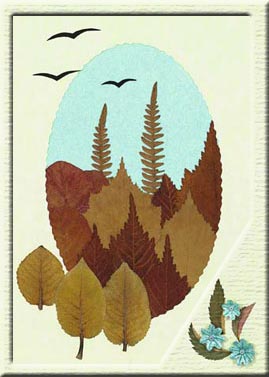 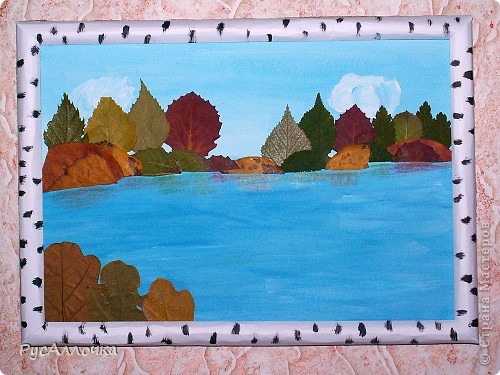 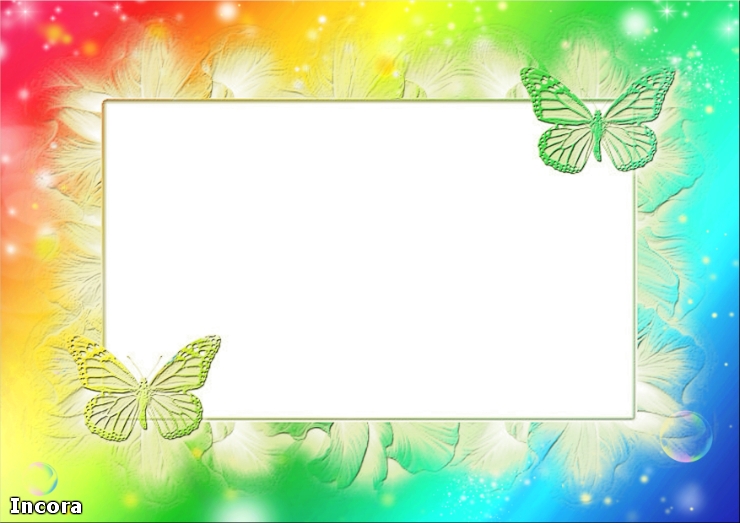 Привітання
Дзвенить, дзвенить 
шкільний дзвінок –
Нас закликає до навчання.
Ми поспішаємо на урок,
І знову йдемо в світ пізнання.
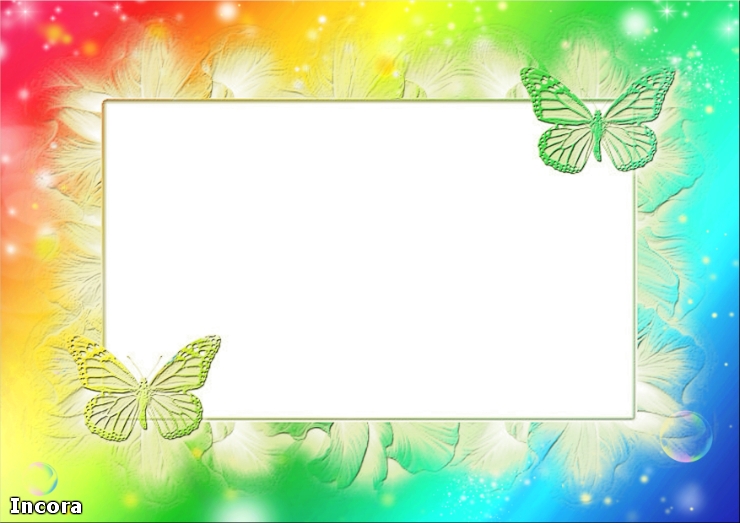 Осінь
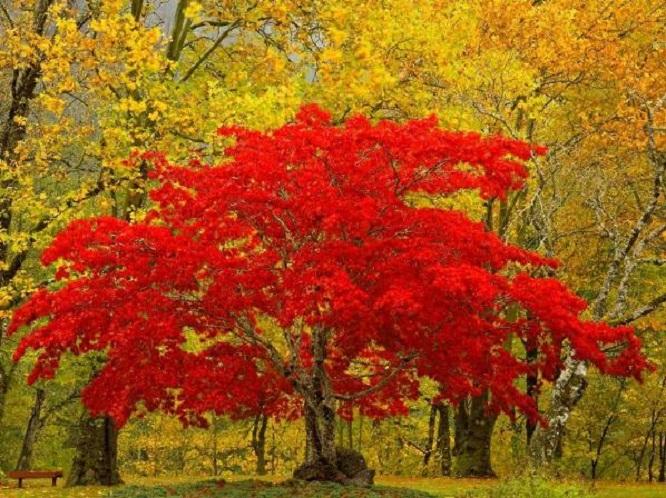 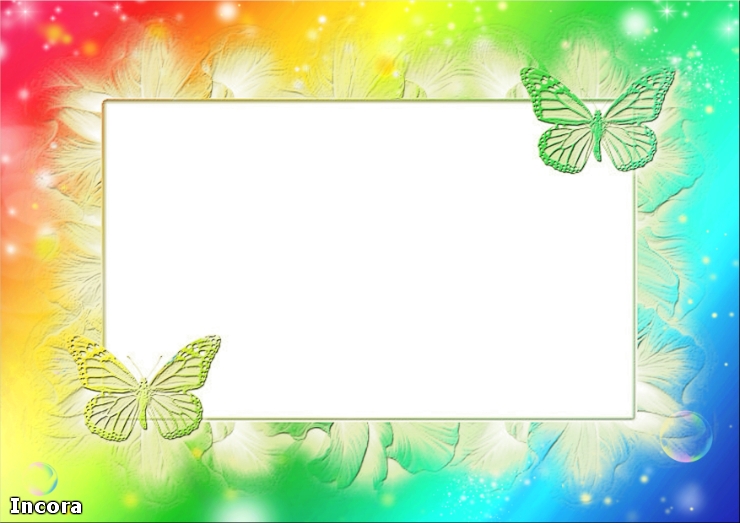 Фізкультхвилинка
Чітко руки піднімаєм,
Пальці вгорі розтискаєм.
Руки вже над головою,
Тож дивись перед собою.
Виправляємо хребет, 
лікті зводимо вперед.
Мов метелики, літаєм,
Крильця зводим, розправляєм.
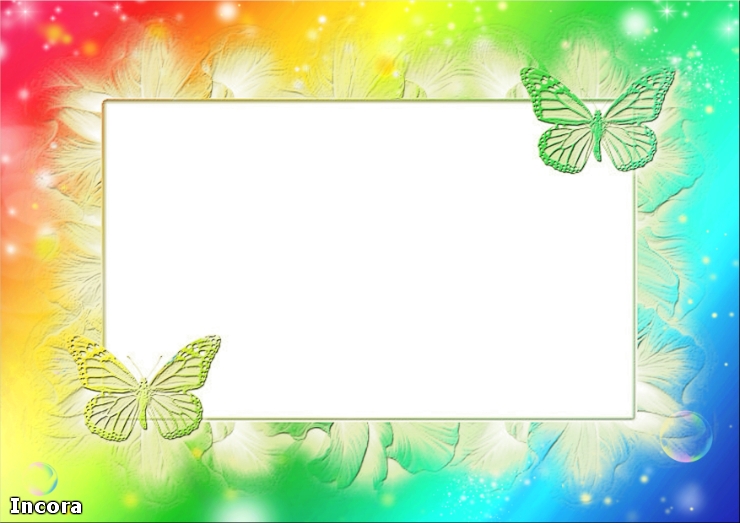 Матеріали
Засушені листочки різної форми,картон, клей,  ножиці.
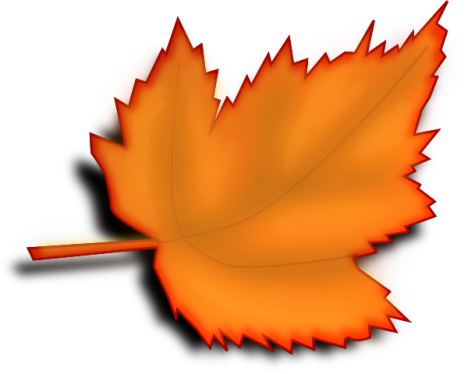 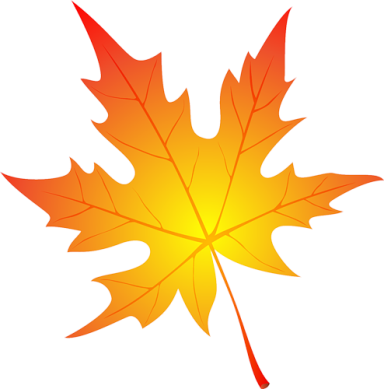 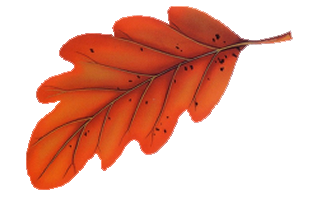 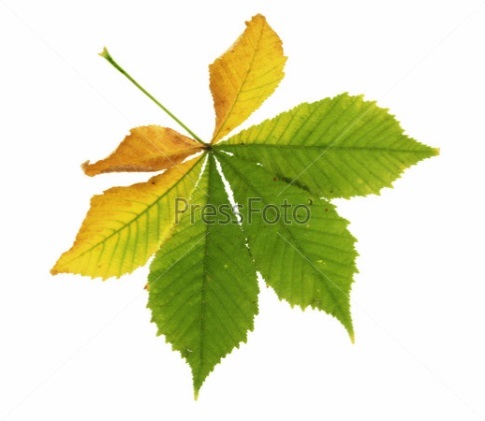 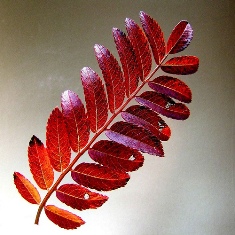 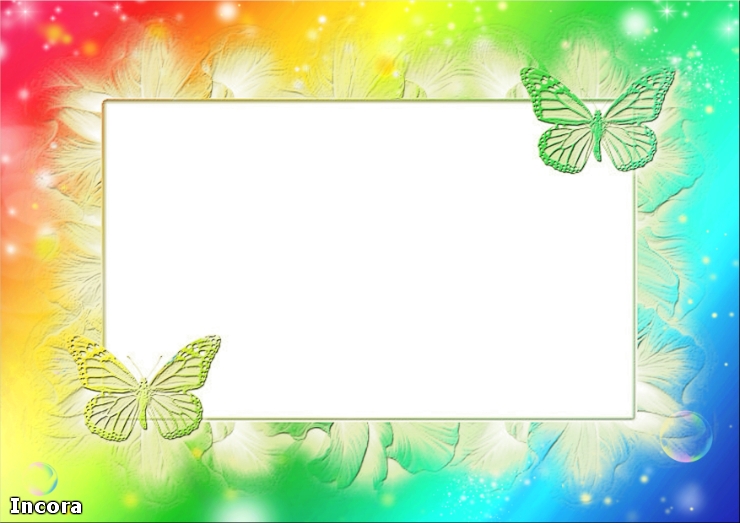 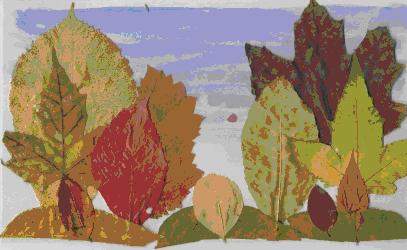 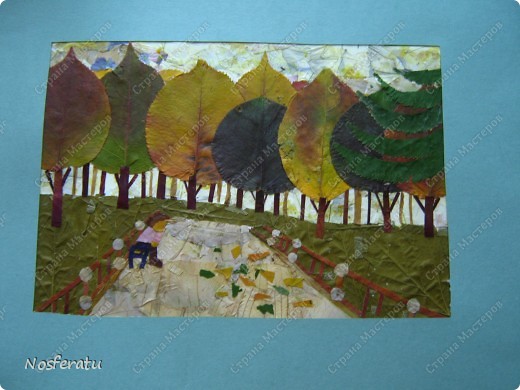 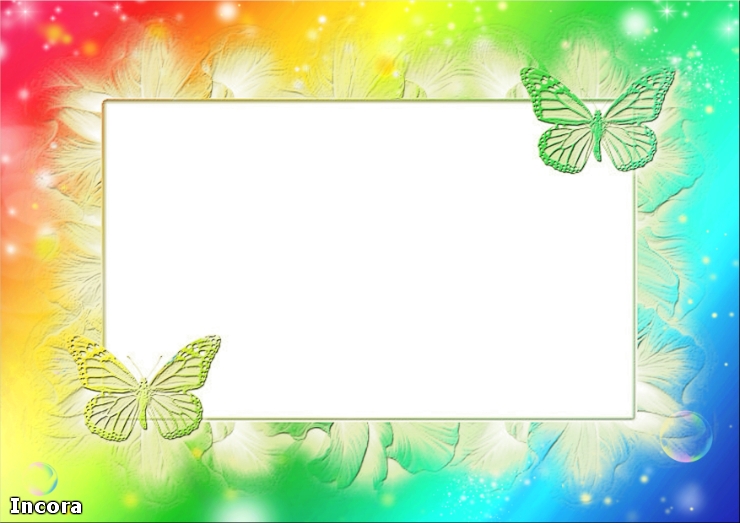 Порядок виконання роботи
- Добери листочки середнього розміру, які нагадують тобі форму дерева.
- Виклади їх на основі.
- Додай внизу листочки – це земля.
- З маленьких листочків виклади грибочки та доповни ними пейзаж.
- Починаючи з листочків землі, поступово змасти клеєм усі деталі та наклей їх на основу.
Правила користування ножицями
Інструктаж з техніки безпеки
- Ножицями користуйтеся обережно, щоб не поранити себе та сусіда.
 -  Кладить  ножиці на парту так, щоб вони не звисали з краю.  
-   Передавайте ножиці  у закритому вигляді.
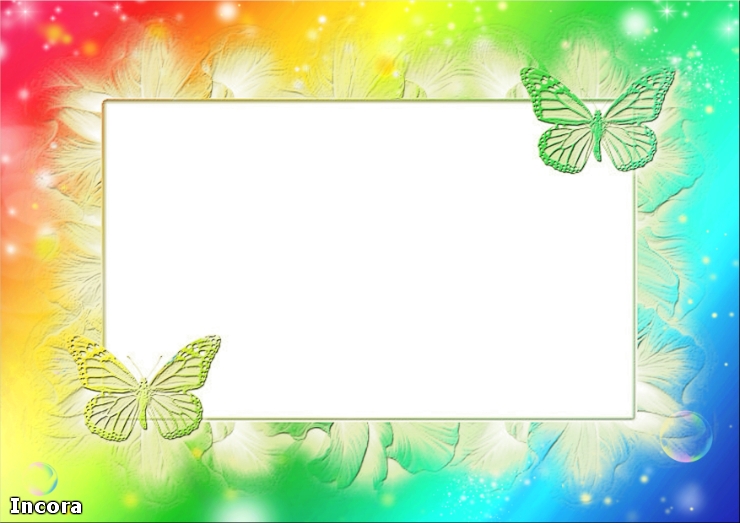 Правила користування клеєм
1. Клей треба наносити пензликом від середини до країв.
2. При потраплянні клею на одяг його слід негайно змити водою.
3. Для притискання елементів аплікації і витирання рук треба користуватися   серветкою.
4. Закінчивши роботу, клей потрібно щільно закрити, пензлик і посуд помити.
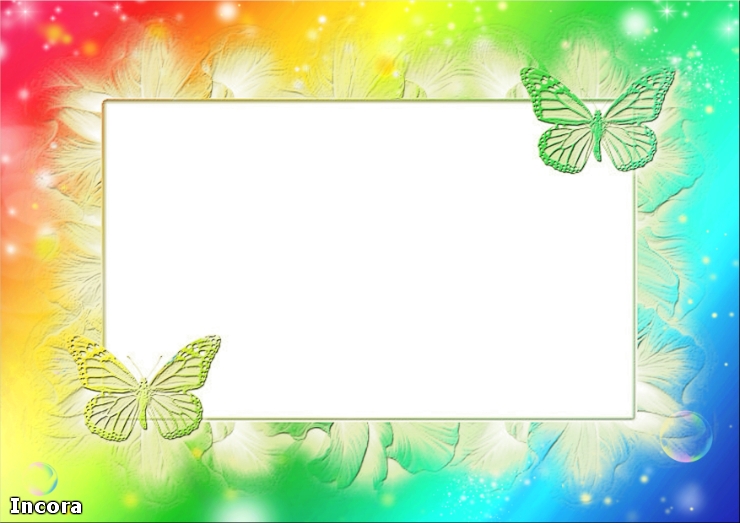 Кросворд «Осінні квіти»
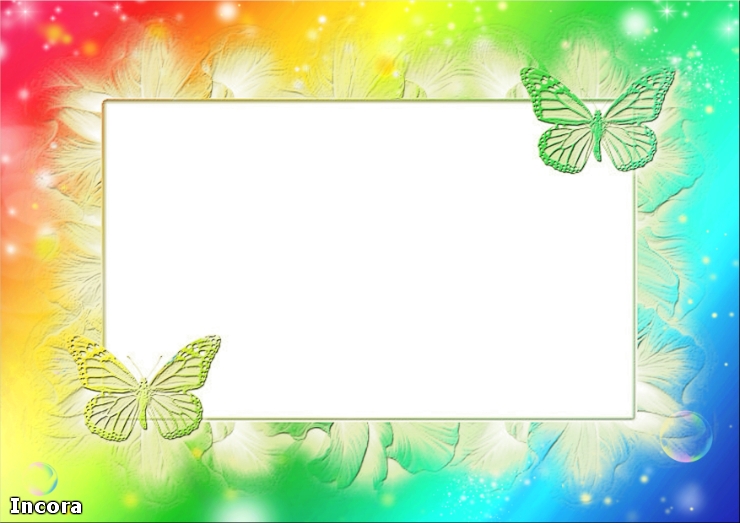 Молодці!
Дякую за роботу!